45”
24”
48”
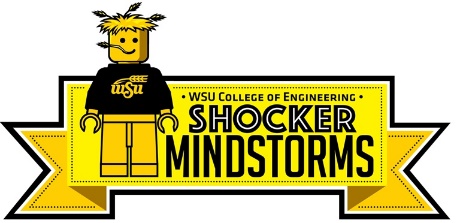 Assemble 2” x 2” components in the configuration shown above.
Olympic Rescue		Sheet A
MindStorms Mission
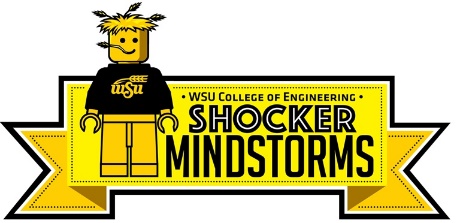 Apply 48” x 48” Luan Skin.
Olympic Rescue		Sheet B
MindStorms Mission
8”
5.5”
(2) Side Panels
26”
Note: When trimming the top skins, a small overhang of the skin will allow it to sit closer to the base after the Velcro is attached.
12”
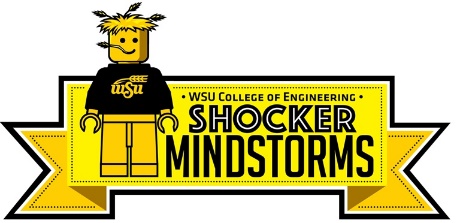 Fabrication of Ski Slope.  (2) side pieces and (3) top skins.
Olympic Rescue		Sheet C
MindStorms Mission
3/4” Wide
45°
2.5”
4”
9”
(2) Snow Fence Panels
6”
Affix one panel to the top of the wedge as shown.
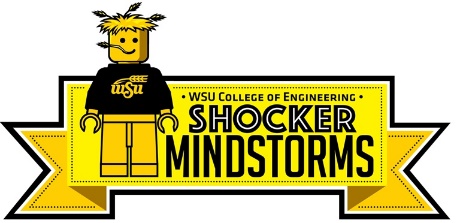 Fabrication of Snow Fences.
Olympic Rescue		Sheet D
MindStorms Mission
24”
12”
4”
12”
6”
11”
11”
18”
Rumble Strips randomly spaced.
10”
6”
2”
17”
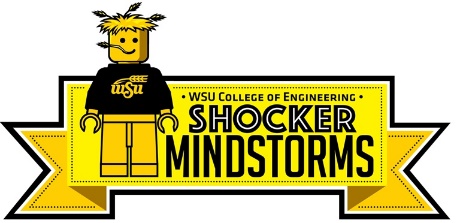 11”
17”
Addition of (4) 1.5” x 1.75” x 4” Slalom Poles, Ski Slope, (2) 2.5” x 9” Snow Fences, and (7) 1/4” x 6.5” Rumble Strips.
Olympic Rescue		Sheet E
MindStorms Mission
(26,12.5)
(17,4.5)
All lines on this sheet will be dimensioned (A,B) from this corner.
(43,9)
(20.75,12.5)
(32,4.5)
A
B
(7,4.5)
(2,12)
(43,24 3/8)
(43,30)
(5,24 3/8)
(5,34 1/4)
(5,37)
9”
(43,43 3/4)
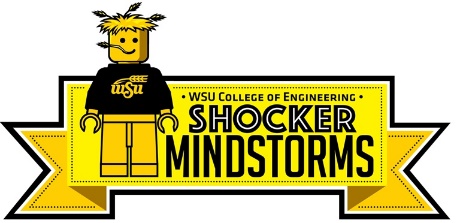 2.5”
(31,43 3/4)
(17,34 1/4)
7.5”
Paint Scheme
Olympic Rescue		Sheet F
MindStorms Mission